《晋中市科技计划管理办法（试行）》
晋中市科技局计划科
联系方式：3260081
邮箱：jzkjjjhk@163.com
背景
“十八大”以来，党中央、国务院高度重视科技创新，对实施科技创新驱动发展和科技体制改革做出了一系列重大决策部署。为有效避免原有各类计划重复、分散、低效，解决多头申报、资源配置“碎片化”等问题，中央和省先后出台了财政科技计划（专项、基金等）管理改革方案，并制定了计划管理和经费管理的系列配套制度。
       按照中央、省改革精神，我市于2016年出台了《晋中市深化市级财政科技计划（专项、基金）管理改革方案》（以下简称《改革方案》），为了保证改革内容的良好实施，建立规范的科技计划管理和运行机制，提升财政科技资金使用效益，激发广大科研人员的积极性和创造性，我们起草了配套的“两个办法”。
背景
为做好“两个办法”的起草工作，市科技局抽调专人，从2016年8月开始，通过调研摸底、起草初稿、征求意见、会议研究等多个环节步骤，形成了“两个办法”的讨论稿。经函询12家基层科技部门与13家联席会议成员单位意见、同市财政部门就关键性问题多次沟通、联席会议第二次全体会议讨论及市政府法制办审核后，进一步修改完善，提交市政府常务会议审议通过。
       晋中市政府办公厅于2018年5月出台了《晋中市科技计划管理办法（试行）》和《晋中市科研项目经费和科技活动经费管理办法（试行）》（以下简称“两个办法”）。“两个办法”自2018年6月15日起施行。
主要内容
《计划管理办法》）共10章、43条。主要包括：适用范围、管理机制及职责；主要程序；资金配置；监督四个部分的内容：
 第一部分：适用范围、管理机制及职责（1-16条）。包括制定《计划管理办法》的目的、意义；科技计划的组织实施方式、分类和适用范围（将原来的九类科技计划整合为四大类）；建立科技计划管理联席会议、项目管理咨评委咨询评议、信息公开、科技报告四项制度和科技计划动态调整机制。逐步委托专业机构管理科技计划项目，要求专业机构每年检查、汇总项目实施情况和经费使用情况。对市科技计划主管部门、各县（区、市）科技（教科）部门、科技咨询专家、市级科技计划项目承担单位和项目负责人在科技计划项目实施全过程中各自的职责进行了具体规定。
主要内容
第二部分：主要程序（17-34条）。包括申报、立项、执行控制和结题验收四个方面的内容。主要有四点：一是所有科技计划项目通过市级科技计划管理平台申报并实行全程留痕管理，确保公开透明。二是明确项目立项要按照形式审查、实地考察、专家评审、联席会议审议、市政府审定的程序来进行(新增了联席会议审议环节，增加了形式审查结果和拟立项项目两次公示)。三是建立项目进展情况跟踪制度，由专业机构定期对项目的实施情况和经费使用情况进行检查，并对项目实施过程中出现的需要调整计划项目、预算总额等合同内容以及需要延期、终止或撤销项目的情况，分别规定了相应的处理办法。四是项目完成后3个月内完结验收。
主要内容
第三部分：资金配置（35-37条）。包括项目资金的组成、财政专项资金的分配方式以及项目资金的使用和管理等内容。重点是采取后补助等更加灵活的财政支持方式，对企业科技创新活动的财政支持方式由原先的“事前资助”逐步向“事后补助”为主、“事前资助”为辅转变，充分调动企业自主投入研发的积极性，切实强化企业技术创新主体地位。
主要内容
第四部分：监督（38-42条）。包括开展项目绩效评价、完善科研信用管理制度以及建立对项目决策、管理、实施主体的逐级考核问责机制和倒查制度等方式，对项目实施进行全过程监督，确保项目规范实施、资金使用安全高效。
 还有第十章第43条为附则。
科技计划分类
相关主体职责
05
目录
项目管理流程
CONTENTS
04
02
03
01
项目资金配置
监督
重点研发计划
  科技成果转化与应用计划
  科技创新载体与平台建设计划
  软科学计划
01
科技计划分类
一、重点研发计划
从我市经济建设和社会可持续发展的重大需求出发，以促进产业技术升级和结构调整、解决社会公益性重大技术问题为主攻方向，以重大关键技术突破、引进技术再创新为主要内容的科技计划。
农业
工业
社会发展
重点研发计划
奖励性后补助
成果推广
事前资助
科技成果转化与应用计划
专利推广
科技扶贫
科技扶贫
农村技术承包
二、科技成果转化与应用计划
从事具有实用价值的先进技术成果后续实验、开发、应用、推广直至形成新产品、新工艺、新材料，发展新产业，促进和提高经济效益等活动为主要内容的科技计划。
三、科技创新载体与平台建设计划
从事为政府部门制定行业政策提供决策依据、为企业提供专业的技术支持、促进区域科技创新条件改善和科技成果的推广与交易、培养科技创新人才、孵化科技创新企业、承担产业前瞻性与公共性研究等活动为主要内容的科技计划。
四、软科学计划
以推动经济、科技、社会的持续协调发展为目标，运用自然科学、社会科学和工程技术等多门类多学科知识，解决在决策和管理实践中复杂性、系统性课题为主要内容的科技计划。
科技计划主管部门
各县（区、市）科技部门
项目承担单位
项目负责人
02
相关主体职责
科技计划主管部门
1
相关主体职责
项目组织单位
项目承担单位
项目负责人
2
3
4
是项目执行的责任主体，负责项目的组织实施和资金使用管理，及时报告项目实施中的重大事项，主动公开项目立项、主要研究人员、资金使用、大型仪器设备购置等情况，接受和配合监督检查，督促项目负责人按时完成相关目标任务，管理和应用取得的科技成果。
依据年度工作计划、重点任务拟制项目申报指南，监督检查项目的执行情况，协调和处理项目执行中的有关问题，会同市财政主管部门对项目开展绩效评价。
负责项目实施的具体工作，检查、督促团队成员按进度实施项目，如实报送项目实施过程中取得的阶段性成果或重要进展，以及影响项目实施的重大事项或问题，组织撰写项目执行报告、结题报告、科技报告，负责项目资料的汇总归档。
各县（区、市）科技部门和市直相关部门是项目的组织单位，应当协助市科技计划主管部门完成项目的组织实施，审核、报送区域内各类项目的申请及完结后材料，督促项目承担单位按期完成任务，协助做好项目的核查、验收工作。
申报
立项
执行控制
验收
03
项目管理流程
科室受理
发布申报指南
所在单位审核
组织单位审核
申报单位填报
一、申报
项目实行网上申报，依托市级科技计划管理信息平台全程痕迹化管理，确保公开透明。
项目申报应当符合以下基本条件：（一）申报单位符合各类科技计划对申报主体资格方面的要求；（二）申报单位在相关研究领域或专业应具有较好技术优势和实施基础，具有完成项目必备的人才条件和技术设施；（三）申报单位、项目负责人具有完成项目的良好信誉度。（四）国家、省科技政策规定的其他条件。
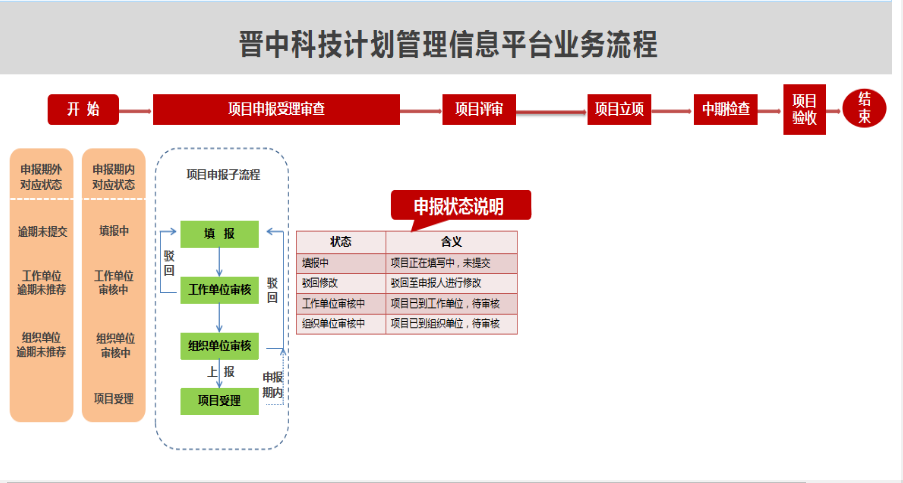 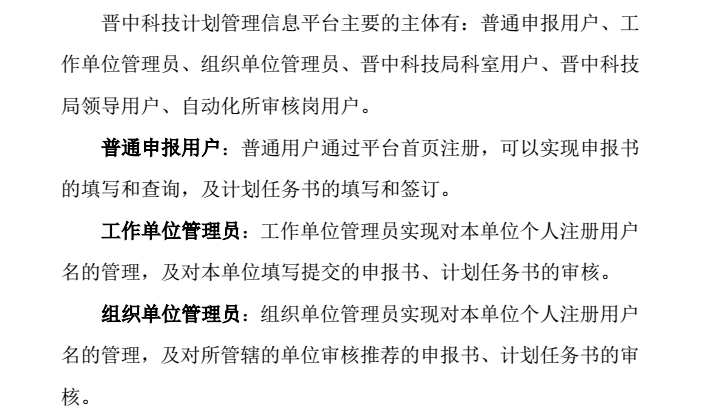 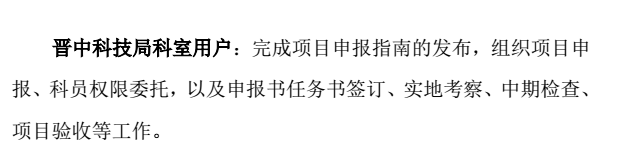 公示
形式审查
公示
下发资金文件
签订计划任务书
市政府审定
确定拟立项名单
联席会议审议
专家评审
实地考察
二、立项
1
2
3
4
三、执行控制
建立项目进展情况跟踪制度。项目执行期内，项目主管部门应当每年检查、收集汇总项目实施情况和经费使用情况，并将检查结果报联席会议综合办公室。
项目实施过程中，需要对计划目标、执行进度、预算总额及承担单位等合同内容进行调整，由项目承担单位提出书面申请，报市科技计划主管部门审核，并以补充任务书的形式明确修改或调整内容。
需要延期的，由项目承担单位在项目周期截止30天前提出书面申请，报市科技计划主管部门审核，并以补充任务书的形式明确修改或调整内容，延期时限最长不超过1年。
终止或撤销的，经核实后报市科技计划主管部门审核备案。其中涉及到调整项目资金使用用途或清退的，需报市财政主管部门按相关管理规定办理。
验收通过
项目验收
验收不通过
四、验收
提交完结材料
凡具有下列情形之一的，为不通过验收：
（一）完成合同或计划任务书任务不到85%；
（二）提供验收的文件、资料、数据不真实的；
（三）擅自修改合同或计划任务书考核目标、内容、技术路线的；
（四）资金使用存在严重问题的；
（五）国家、省政策规定的其他情形。
04
资金配置方式
项目资金组成
资金配置
资金配置方式
市科技计划主管部门根据市政府核准的立项项目，分别通过事前资助、奖励性后补助等方式分配财政专项资金。

项目资金组成
项目资金由市级财政专项资金和项目承担单位自筹资金组成。项目承担单位应当根据计划任务书约定，确保自筹资金及时足额到位。承担单位为企业的，原则上重点研发计划、科技成果转化与应用计划、科技创新载体与平台建设计划配套资金不低于总投资的50%。
奖励性后补助

奖励性后补助是指在申报前有偿引进或者自主研发产生的专利、技术、新产品，并已投入应用和生产的项目或是在申报前已经完成转化推广的，并取得显著经济社会效益、具有良好示范带动效应的项目。
奖励性后补助的灵活性体现在：不受两年项目期的限制；实地考察与项目验收同时进行，验收合格后下发验收证书，后期本项目不再进行中期检查和完结验收；项目单位在项目下达后1个月内与市科技计划主管部门签订《资金拨付协议》，同时提供本单位的《财政科研项目经费内控制度》，项目单位可自主安排后补助经费用于本单位科研活动的支出，两年内使用完毕，每年提交经费年度使用情况报告及《年度奖励性后补助经费使用情况表》，并附资金使用证明。
05
完善科研信用管理制度
监督
完善科研信用管理制度
完善科研信用管理制度。逐步建立健全覆盖指南编制、项目申报、评审立项、组织实施、验收评估等全过程的科研信用记录制度，对项目承担单位和科研人员、评审评估专家、专业机构等参与主体进行信用评级，并按信用评级实行分类管理。建立“黑名单”制度，将严重不良信用记录者记入“黑名单”，阶段性或永久取消其申请财政资助项目或参与项目评审、项目管理的资格。其他有关部门共享信用评价信息。
科技计划项目未能正常实施或经费使用不合理的，市科技主管部门应当责令整改，对有严重过错并且整改不力的，可停止其项目实施，追回已拨财政经费，降低项目承担单位和项目负责人的信用等级，取消其3至5年申报项目资格。
关键时间节点
发布项目申报指南一般在1月份
项目实行网上申报，自指南发布日至受理截止日，原则上不少于50天
形式审查结果通过市科技局网站予以公示，公示期为为7天
拟立项项目名单通过市科技局网站予以公示，公示期为7天
项目从受理申请到反馈立项结果原则上不超过120个工作日
项目下达后1个月内与市科技计划主管部门签订科技计划项目任务书
延期申请应在项目周期截止30天前提出，延期时限最长不超过1年
项目完成后应当在3个月内提交完结材料
谢 谢 大 家
THANKS